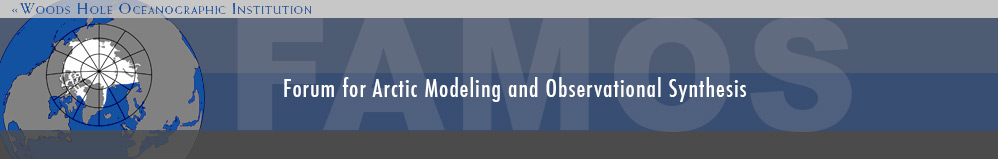 Coordinated mixing experiments
Some physical processes to consider
(as way to initiate discussion)
my pet peeve not distinguishing between 
mesoscale eddy processes (= = stirring; no transport across isopycnals) 
and 
irreversible diapycnal mixing.  

 
 charge: develop better understanding of the physical processes responsible for stirring and mixing in the Arctic, and their representation in models
eddy dynamics/effects
what is the role of vorticies in the lateral spread of water
   property anomalies, potential vorticity, organisms, ... 
   and mass balance in pools of fresh water 	
   (e.g. Beaufort Gyre)
		how generated?
		how dissipated?

how quantify their role/importance?  
		tracer experiment(s)?
		eddy-resolving numerical experiments?
Thermohaline Intrusions?

Barry Ruddick earlier in week: use Joyce model to relate turbulent dissipation to lateral fluxes by intrusions
diapycnal mixing and effects

near-bottom mixing (main focus on shelves/slopes)
	dense plumes and entrainment
	transient wind-driven Ekman upwelling/downwelling 
		arrested Ekman layer dynamics
	internal lee wave generation/breaking  (tides, subinertial currents)
	bottom boundary layers
	geothermal buoyancy driving
diapycnal mixing in the ocean interior (small?)
	internal wave breaking (near-surface and near-bottom wave 		generation, geostrophic adjustment?)
	double diffusion
turbulent exchanges into and within the surface mixed layer
air-sea gas exchange in sea-ice-covered ocean

submesoscale/mixed layer processes?
Atmosphere-sea ice-ocean interaction

Drag: air-ice, air-sea, ice-sea  momentum exchanges

buoyancy exchanges (heat, fresh water, chemicals, biological material…)

Lead dynamics
 

physical/bio interaction

upper ocean stratification development, nutrient fluxes, phytoplankton blooms - light penetration - solar heating, NSTM,
1-D model experiments to compare/contrast representation of air-ice-sea boundary layer dynamics

Role for more LES-type investigations?